Informatika va axborot texnologiyalari
8-sinf
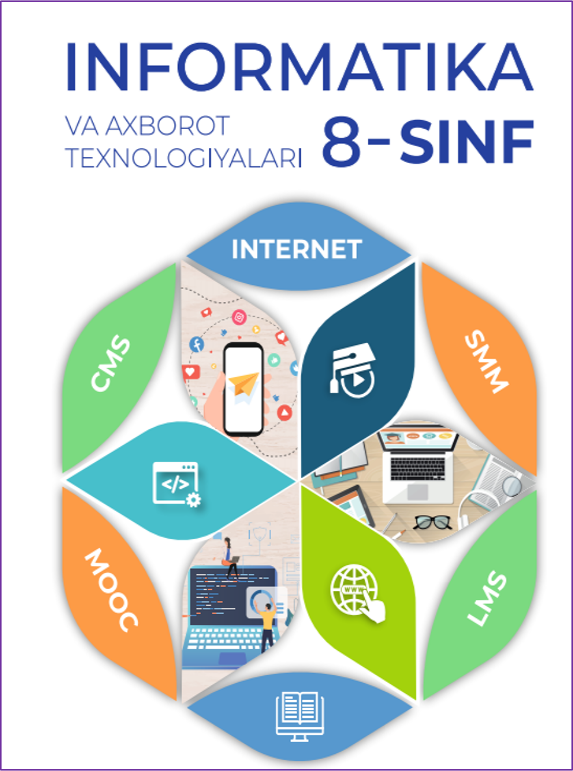 MAVZU: SMMNI INTERNET TARMOG‘IDA 
HARAKATLANTIRISH
SMMNI INTERNET TARMOG‘IDA HARAKATLANTIRISH
Ijtimoiy media marketing mahsulot va xizmatlarni internet tarmog‘ida harakatlantirish eng samarali vosita hisoblanib, har qanday biznes vakili ijtimoiy tarmoq, blog va forumlar orqali mijozlarni o‘z saytiga jalb etishi mumkin. Shu bois, o‘z loyihalarini ijtimoiy media orqali yuritishni xohlovchilar soni kundan kunga ortib bormoqda.
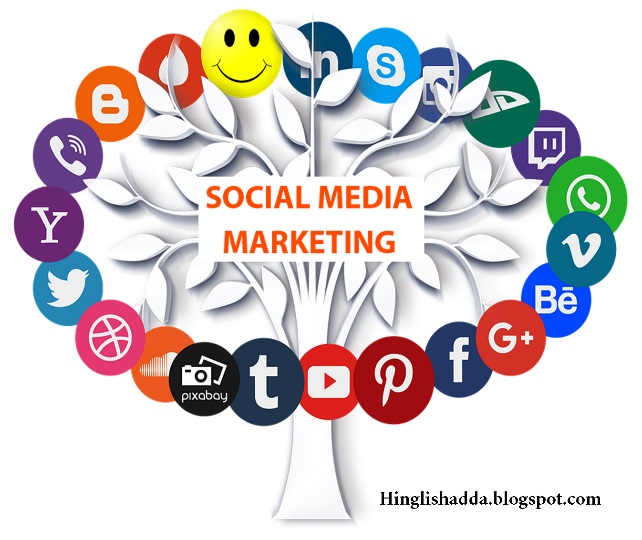 SMM MUTAXASSISI
SMM mutaxassisi - internet tarmog‘ida ijtimoiy media marketingni yurituvchi shaxs.
IJTIMOIY MEDIA MARKETINGNI 
HARAKATLANTIRISH
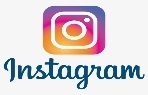 Internet tarmoqlarida ijtimoiy media marketingni harakat-lantirish deganda, mualliflik materiallarini tayyorlash, rekla-ma xabarlarini joylashtirish, mijozlar bilan muloqot olib borish, raqobatchilar bilan samimiy munosabat o‘rnatish kabilar tushuniladi.
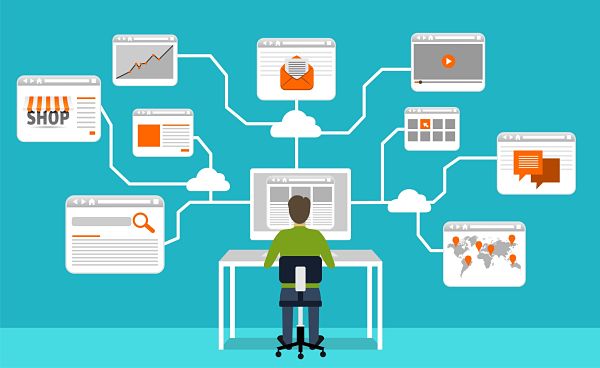 SMMNI HARAKATLANTIRISH UCHUN 
QUYIDAGILAR AMALGA OSHIRILADI
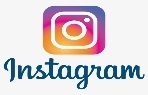 blog, guruh, kanal va sahifalar ochish va  ma’lumotlar bilan to‘ldirish;
doimiy ravishda yuritib borish;
savollarga javob berish;
turli munozara va muhokamalarda ishtirok etish; 
fikr va izohlarni kuzatib borish;
resurslarini ijtimoiy mediaga moslash;
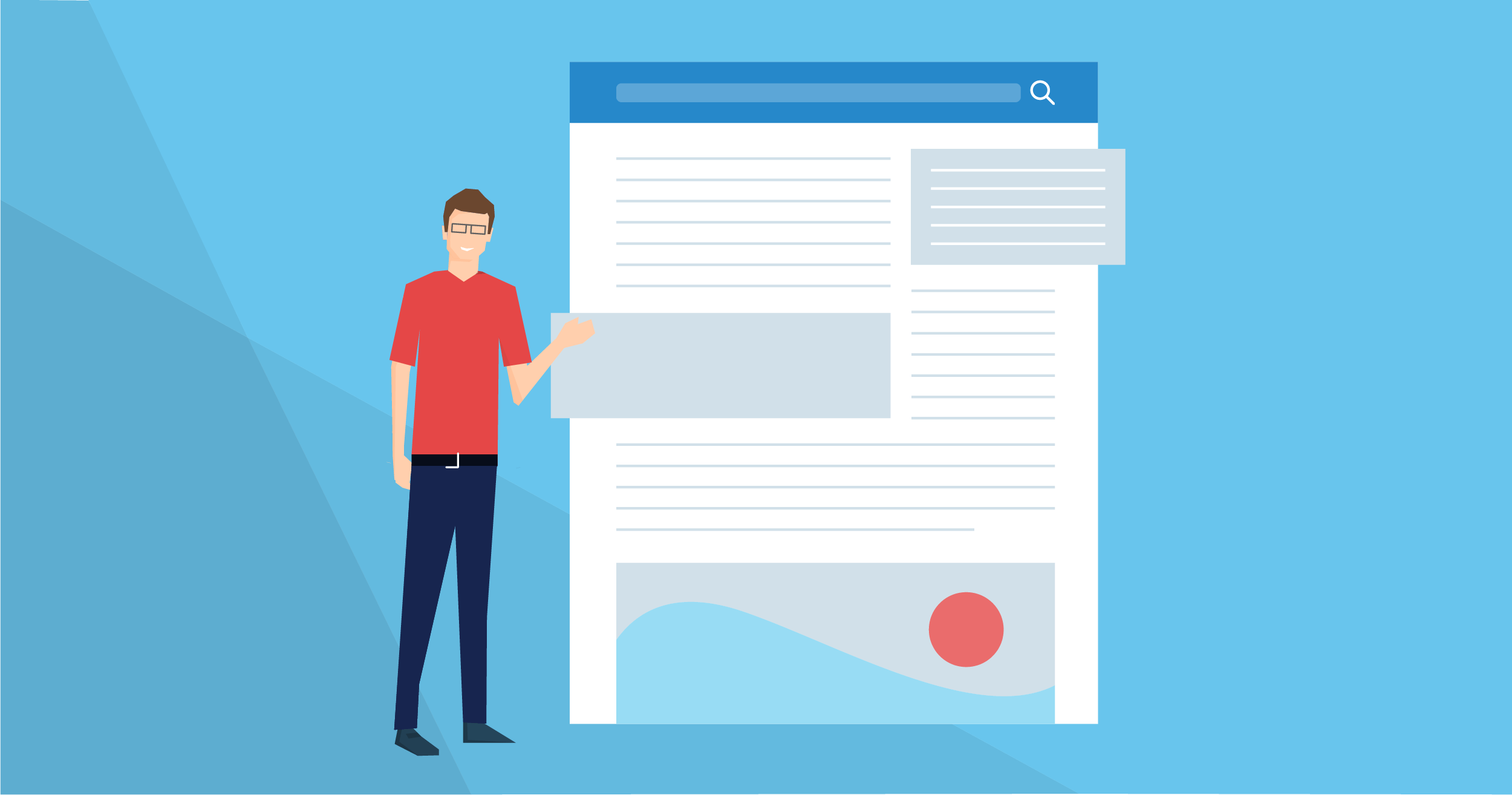 SMMNI INTERNET TARMOG‘IDA 
HARAKATLANTIRISH BOSQICHLARI
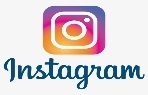 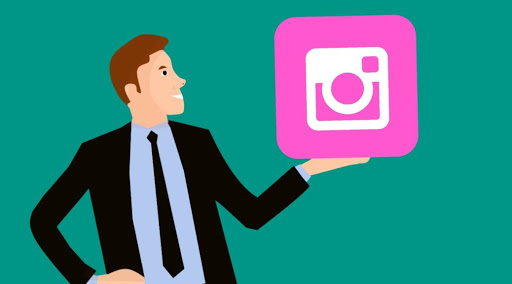 Your Text  Here
Your Text  Here
SMM MUTAXASSISI ZIMMASIGA 
YUKLANADIGAN VAZIFALAR
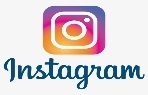 1) ijtimoiy tarmoqlarda brendni yaratish uchun maqsadli strategiya ishlab chiqish va uni amalga oshirish; 
2) qiziqarli matn va vizual kontentlarni yaratish. Ijtimoiy tarmoqlarda asosan vizual kontentlar mijozlarni ko‘proq jalb etishini e’tiborga olgan holda, rasm va videolarni olishga professional darajada yondashish;
3) reklama, mijozlar bilan muloqot olib borish, ularning ehtiyojlarini tushunish, sun’iy foydalanuvchilardan soqit qilish; salbiy va keraksiz sharhlarni o‘chirish, e’tirozlarni o‘rganib chiqish;
SMM MUTAXASSISI ZIMMASIGA 
YUKLANADIGAN VAZIFALAR
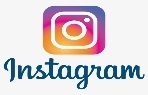 4) ijtimoiy tarmoq platformalari, ulardagi auditoriya, texnologiyalar, qoidalar va tarmoq ishini avtomatlashtirish vositalarini bilish hamda ulardan samarali foydalanish; 
5) ijtimoiy tarmoq foydalanuvchilarini tahlil qilish, reklama xabarlari samaradorligini hamda boshqa ko‘rsatkichlarni tahlil qilish.
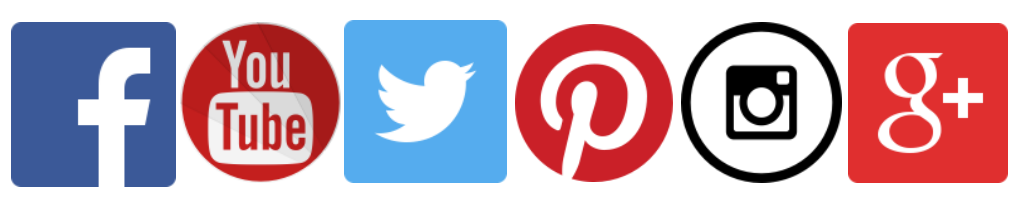 MUSTAHKAMLASH UCHUN SAVOLLAR
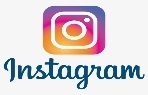 1. SMMni internet tarmog‘ida harakatlantirish uchun maqsad va vazifalarni aniqlashda nimalarga ahamiyat beriladi?
2.  Tadqiqot loyihasi uchun maqsadli auditoriya qanday aniqlanadi?
3.  Sizningcha, SMM loyihalar faqat bitta platformada yuritilishi kerakmi yoki bir necha platformadami?
4.  SMM loyihalarni yuritishda raqobatchilarni o‘rganish qanday ahamiyatga ega?
5.  SMM loyihalarni samarali yuritish uchun yana qanday tavsiyalar bera olasiz?
Bolalik chog‘larida Mark o‘zining shaxsiy kompyuteri bo‘lishini orzu qilagan.
Mark Sukerberg 1984-yil 14-mayda AQSHning New-York shtatida tug‘ilgan.
10 yoshga to‘lganida ota-onasi unga kompyuter sovg‘a qilishgan va Mark bir necha soatda kompyuterni o‘rganib olgan.
Mark Garvard universiteti yotoqxonasida Facebookning dastlabki versiyasini 2004-yil 4-fevral yaratgan
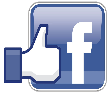 Facebook shu qadar ommalashib ketganki, uning yoshgina asoschisini qisqa vaqtda milliarderga aylantirgan.
QIZIQARLI FAKT(Facebook asoschisi Mark Sukerberg)
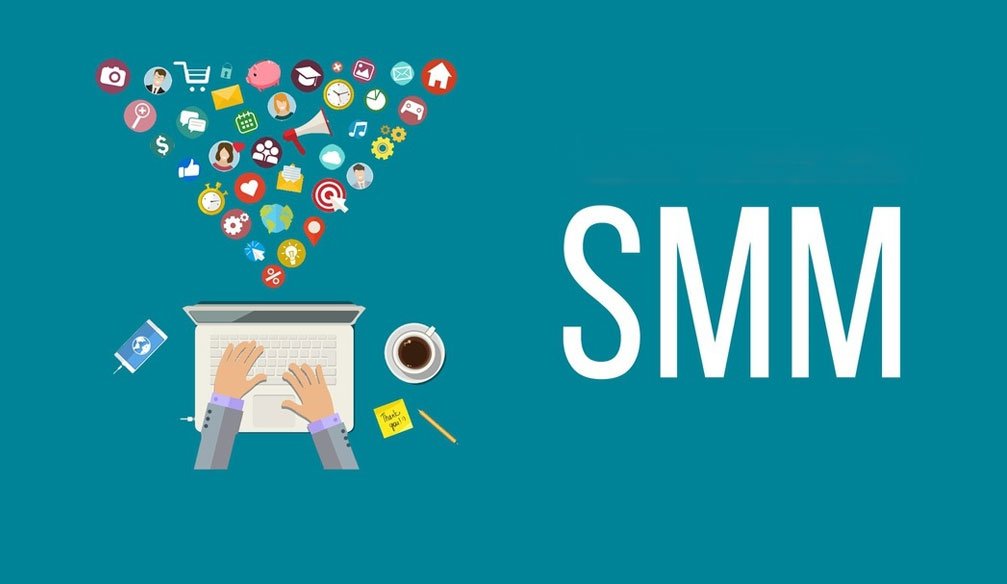 E’tiboringiz uchun rahmat